大阪府版「にも包括」ポータルサイト　情報シート
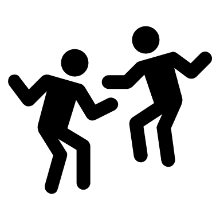 01
02
高槻市
窓口
「にも包括」協議の場
精神保健の相談・地域移行を検討したい時の連絡先はこちらです。
「にも包括」協議の場では、こんな活動をしています。
01
窓口
精神保健に関する相談は、下記にご連絡ください。
高槻市保健所　保健予防課　精神保健チーム　　
　　

　　住　　所　：　〒569⁻0052　高槻市城東町5番7号

　　電話番号　：　072⁻661⁻9332

　　担　　当　：　精神保健チーム
01
窓口
地域移行を検討する時は、下記にご連絡ください。
高槻市　健康福祉部　福祉相談支援課
　　
　　　　住　　所　：　〒569-0067　高槻市桃園町２番１号　　電話番号　：　072-674-7171
　
　　担　　当　：　障がい者支援チーム
02
精神障がいにも対応した地域包括ケアシステムの構築のための協議の場について
具体的な内容
協議の場の名称
年2回開催し、本市及び他機関の精神医療保健福祉の現状や取組みなどを情報共有。
 また、事例検討会を実施し、各機関の抱えている悩みや問題を共有するとともに、
 好事例の紹介も行い、地域生活の促進について考える機会を設けた。
 令和5年度から各機関の特色や強みを知るための情報共有ツール作成を目的とした
 ワーキングを立ち上げ、相互連携の推進を図っている。

　令和5年度の議題
　第１回　令和5年10月12日（木） 14時～16時30分
　（１）高槻市における精神医療保健の現状について　　　　　　　　　　
　（２）各機関の取組紹介
　（３）事例検討会
　（４）その他（情報共有ツール作成等）

　第２回　令和6年3月14日（木）  14時～16時30分
　（１）令和６年精神保健福祉法改正等について　　　　　　　　　　　　
　（２）事例報告～地域生活について考える～ 
　（３）情報共有ツール作成ワーキングの経過報告について
　（４）その他
高槻市精神保健福祉関係機関連絡会議
開催頻度
年2回
協議の場の事務局
①コア会議　概ね年2回
高槻市精神保健福祉関係機関連絡会議において、協議を実施するにあたり、必要に応じて事前に開催し、議論や方向性等について、確認し、打合せをする会議。

②情報共有ツール作成ワーキング　
令和5年12月～　2ヶ月に1回開催
令和6年度末までを予定しているが、進捗状況によっては延長も検討。
高槻市保健所　保健予防課
精神保健チーム
協議の場の構成員
・　精神科医療機関　　　　　・　訪問看護事業所
　（大阪精神科病院協会含む）・　市社会福祉協議会
・　障がい福祉事業所　　　　・　庁内関係課
・　地域包括支援センター　　・　大阪府生活基盤推進課(obs)
・　障がい者・就業生活支援センター